המכללה לביטחון לאומי – מחזור מ"ז
תדריך לסיורי הבטל"ם ולסמינר אירופה
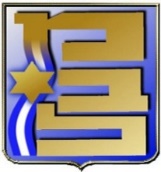 ספטמבר 2019
1
כללי
במהלך העונה הישראלית מתוכננים להתקיים שלושה סיורי ביטחון לאומי:א. סיור צפון
ב. סיור דרום
ג. סיור איו"ש וירושלים
תכנון הסיורים ומערכת ההכנות עליהם תהיה באחריות צוות משתתפים מוביל.
סיורי הבטל"ם ומערכת ההכנות מהווים קורס אקדמי המזכה ב-4 שש"ס.
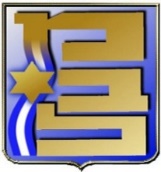 2
מטרת הסיורים
הרחבת הידע בתחומי הביטחון הלאומי השונים על ידי מפגש עם נושאים, דמויות, ומקומות. 
היכרות עם מרכיבי העוצמה הלאומית לצד פערים ומתחים שונים.
היכרות עם משאבי המדינה, רציונל חלוקתם והשפעתם על הביטחון הלאומי.
פיתוח תפיסה ביקורתית על הנלמד - בין התיאוריה והמעשה.
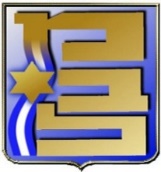 3
חלוקת אחריות על סיורי הבטל"ם
סיור צפון - צוות 3
סיור דרום - צוות 1
סיור איו"ש וירושלים - צוות 4


 
\
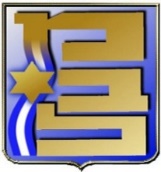 4
תפקידי הצוות המוביל
לימוד עצמי של האזור, המרצים והמקומות. 
תכנון רציונל הסיור (מאפייני האזור, איזון בין התכנים, סיורי הכנה, מפגשים מקדימים ועוד).
העברת ידע מקדים במליאה ובקבוצות ייעודיות. 
הפניה לחומרי קריאה, מצגות, אתרים ועוד.
הכנת עזרים וחלוקת משימות לחברי הצוות.
הובלת הסיור


 
\
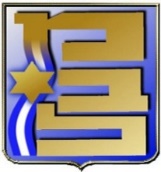 5
אבני הדרך
סיעור מוחות לגיבוש כוונים מרכזיים - בצוות המוביל ובצוות האחראי
קביעת מובילים – בצוות 
גיבוש מתווה הסיור, והזיקה לתכני הלימוד – בצוות 
אישורי תוכניות – מדריך, פרופ' יוסי בן ארצי, מד"רית ומפקד המכללות
לימוד תכנים רלוונטיים לסיור – שלב ההכנה והטעינה
חומרי קריאה, מפות, תצ"אות, צילום פנורמי
תכנית הסיור
הובלה, תיאום, הנחיית התכנים, שימוש בעזרים – בסיור עצמו
העמקת התובנות מהסיור – עיבוד לאחר הסיור
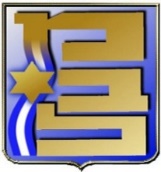 6
עקרונות לתכנון
משכי הטעינה ישמשו להצגת הנושא או האזור כשלב מקדים לסיור עצמו
עיסוק בכל מרכיבי הביטחון הלאומי תוך שמירה על איזון ביניהם (כלכלי, מדיני, בטחוני וחברתי)
סיורי הכנה, מפגשים מקדימים ותוכנית צל – מקרים ותגובות
ניסוח שאלות חקר המחייבות העמקה
שילוב מרצים ומקומות חשובים ומרכזיים לביטחון הלאומי
הכנת תיק סיור מפורט
חדשנות ויצירתיות בתכנון הסיור
גיבוש חברתי
עיבוד צוותי
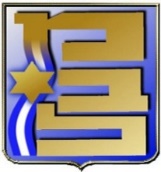 7
תוצרים נדרשים
תכנית מפורטת לימי ההכנה ולסיור
תיק סיור מפורט, הכולל את התכנית וחומרי עזר ע"פ הצורך
מצגת מסכמת ובה עיקרי התובנות שנלמדו בסיור, לקחים והערות המשתתפים
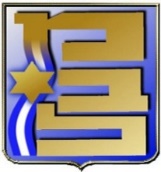 8
סמינר אירופה
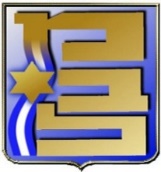 9
מבנה הסיור
1. סיור מב"ל מחזור מ"ז באירופה יתקיים בתאריכים: 10-14 בנובמבר 2019. 
2. מבנה הסיור:
	ימים א' – ג' סיור צוותי ב-4 מדינות:
	צוות 1 – גרמניה
	צוות 2 – יוון
	צוות 3 – בריטניה 
	צוות 4 – קפריסין
	ימים ד'-ה' – סיור משותף בבריסל בנאט"ו ובמוסדות האיחוד האירופי.
3. כהכנה לסיור יתקיים סמינר למידה צוותי על פי המדינה אליה יוצא כל צוות, ויום    
   הכנה משותף לנאט"ו ולמוסדות האיחוד האירופי.
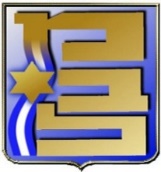 10
מטרות
הכרת מדינה חברה באיחוד האירופי, וביצוע חקירה סביב אתגר ביטחון לאומי עכשווי אתו היא מתמודדת. 
הכרת נאט"ו והאיחוד האירופי כארגונים בינלאומיים מרכזיים במערכת העולמית, וחקר השפעתם על ממדים בביטחון הלאומי הישראלי
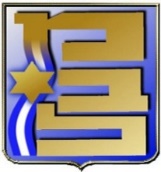 11
רציונל
לקשר בין הלמידה של 3 קורסי התשתית הגלובאלית העוסקים בתשתית הביטחון הלאומי ומושגי יסוד שלו, בגלובאליזם ובאסטרטגיה, ולהדגים אותם על מדינות נבחרות.
בכל מדינה, יושם דגש על מרכיב בסיסי נבחר של הביטחון הלאומי על רקע כלל היבטי הביטחון הלאומי באותה מדינה.
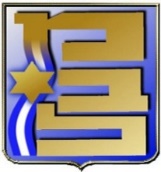 12
השיטה
בכל צוות ייקבעו מובילים; תפקידם להבנות את תהליך הלמידה, יחד עם מדריך הצוות ומומחה תוכן אשר יוצמד לכל קבוצה. 
הסמינר יתחלק בין טעינה בתוכן הרלוונטי לסיור, לבין עבודה אישית וקבוצתית בניסות שאלת המחקר וביצוע החקירה. 
לכל צוות יצטרף גורם מנהלי שיסייע בכל התהליך הארגוני בתכנון ותוך כדי הסיור. 
החלק המשותף של הסיור יובל בצורה מרוכזת על ידי סגל המב"ל.
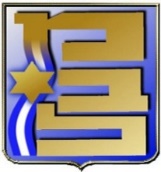 13
מנחים מלווים
גרמניה – מנהלת המרכז לחקר אירופה וגרמניה באוניברסיטת חיפה, 
                        גב' קתרינה קונארק
	יוון - שגריר ישראל לשעבר באתונה, מר רן קוריאל
	בריטניה - נספח בריטניה בישראל, אל"ם ג'יימס פרייסט
	קפריסין - פרופ' יוסי בן ארצי
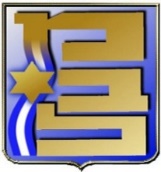 14
תוצרים נדרשים
תכנית מפורטת לסיור ולימי ההכנה
תיק סיור מפורט, הכולל את התכנית וחומרי עזר ע"פ הצורך
מצגת מסכמת (לא חווייתית) ובה: מטרה, שאלות החקירה, עיקרי התובנות שנלמדו בסיור, לקחים והערות המשתתפים
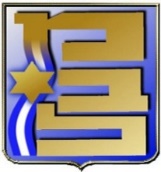 15
דגשים
ניצול הזמן
הובלה של המשתתפים
חשיבה יצירתית
קוד התנהגות וקוד לבוש בחו"ל
מנהלות
הזמנת טיסות ואפשרות לשילוב חופשות פרטיות
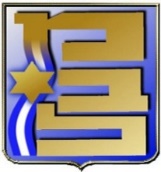 16